1
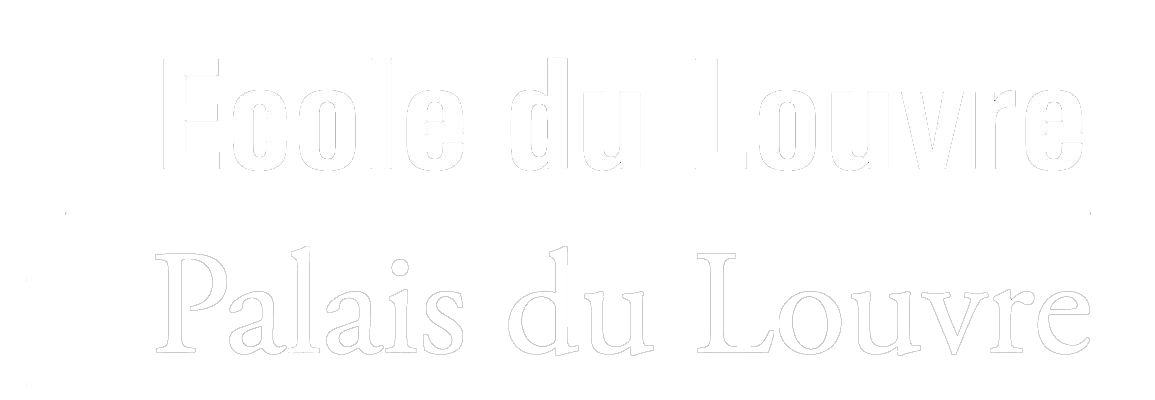 Université de printemps d’histoire des arts - 
L’histoire des arts à l’école : plus vite, plus haut, plus fort

Programme national de formation
30-31 mai et 1er juin 2024
Direction générale de l’enseignement scolaire
2
Atelier pédagogique et didactiqueEcrire, décrire et parler : les 100 podcasts de l’Ecole du Louvre
Cécile Boyer, chargée d’études au bureau de la formation des personnels enseignants et d’éducation, DGESCO
Mathilde Garet, élève de l’Ecole du Louvre de classe préparatoire au concours de conservateur
Ludovic Raffalli, responsable du secteur vie scolaire à l’Ecole du Louvre
Direction générale de l’enseignement scolaire
30-31 MAI et 1er juin 2024
3
OBJECTIFS DE L’ATELIER
S’appuyer sur les podcasts avec les élèves, dans les séquences d’enseignement d’histoire des arts

Connaître la démarche de conception
Avoir en tête les défis de la réalisation
S’appuyer directement sur les podcasts pour construire des séquences d’apprentissage
Viser la transférabilité de la démarche
Direction générale de l’enseignement scolaire
30-31 MAI et 1er juin 2024
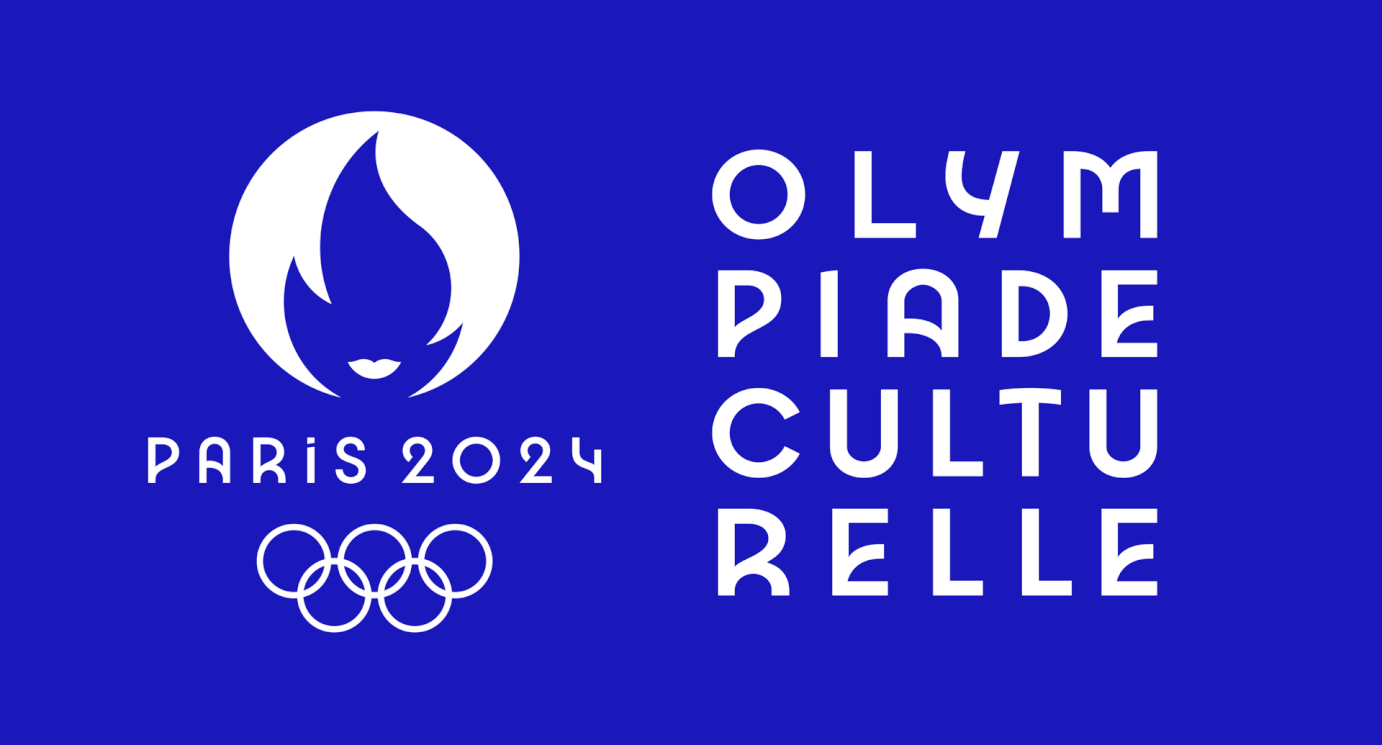 L’olympiade culturelle de l’Ecole du Louvre
Podcasts culture,patrimoine, sport et olympisme
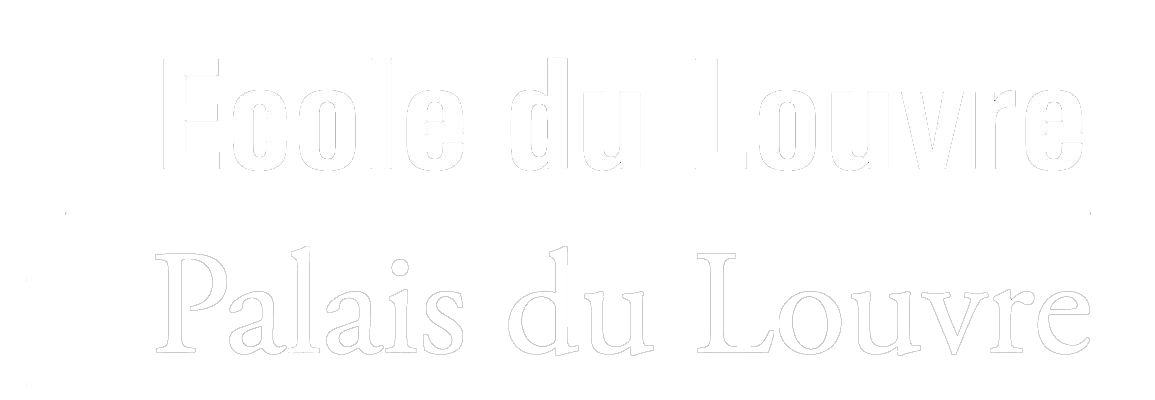 Genèse du projet
L’Ecole du Louvre et la médiation culturelle
J-100: 100 podcasts écrits et enregistrés par les élèves de l’Ecole du Louvre
Faire découvrir au large public le patrimoine sportif et les œuvres de musées en lien avec le sport et l’olympisme (choix des œuvres et diversité)
Un projet pédagogique nouveau: médiation écrite et orale
Une subvention du ministère de la Culture, en partenariat avec RADIO CAMPUS PARIS et le CNOSF
Labellisation Olympiade culturelle
Objectifs
Le format des podcasts: chemin de réflexion
Court
Enjeu de la description
Des mots clés
Description
Lien avec le sport
Avis personnel/ressenti
Ecoute d’un podcast
Pierre Bonnard
Le Boxeur (portrait de l'artiste)
En 1931
Huile sur toile
Musée d’Orsay, Paris

https://www.musee-orsay.fr/fr/oeuvres/le-boxeur-portrait-de-lartiste-109890
Méthode du projet
Phase 1: recrutement par vagues
Phase 2 : écritrure + relecture + 1 atelier de préparation à l’oralisation – atelier théorique à l’Ecole du Louvre 
Phase 3 : enregistrement dans les studios de Radio Campus Paris (3e arrondissement) 

Editorialisation, montage, diffusion
Méthodologie et enjeux pédagogiques
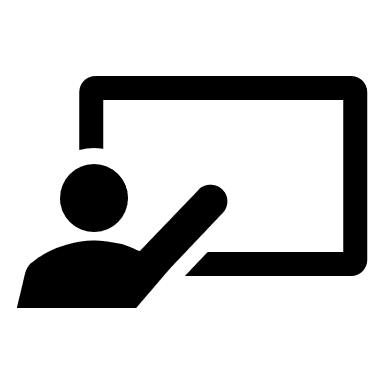 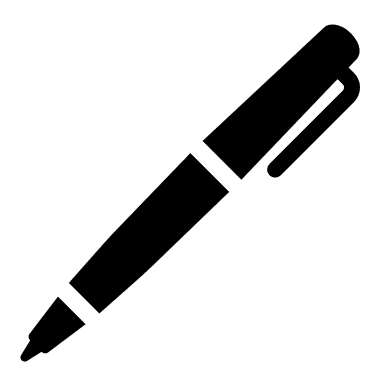 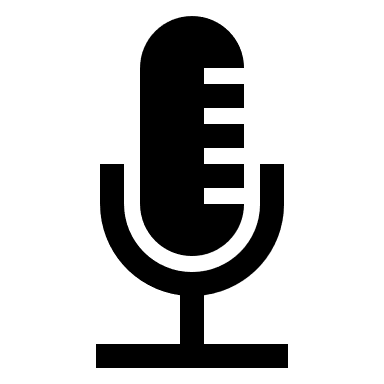 Témoignage: Mathilde Garet
Sophie Dubosc, Cheval d’arçon, 2007, cheval d’arçon, chanvre et caoutchouc, 134 x 210 x 98 cm, Les Abattoirs, Musée-Frac Occitanie Toulouse.https://www.navigart.fr/lesabattoirs/artwork/sophie-dubosc-cheval-d-arcon-270000000002655
13
Comment s’appuyer en cours sur le projet des podcasts conçus par les étudiants de l’Ecole du Louvre ?
Quels usages directs des podcasts, à quelles fins pédagogiques, avec quels bénéfices pour les élèves ?
Quelles compétences, spécifiquement HDA ou générales, travaillées en classe en s’appuyant sur la démarche?
Quels éléments de transférabilité à l’école, au collège et au lycée ?
Direction générale de l’enseignement scolaire
30-31 MAI et 1er juin 2024
14
Découvrir les œuvres des collections nationales à travers les podcasts
Travail en réception : Ecouter un / plusieurs podcasts, écoute active

Selon le niveau d’enseignement, le contexte d’enseignement, par exemple :

Concevoir un jeu (écouter / reconnaître)
Faire dessiner et confronter les dessins pour justifier des choix individuels
Faire repérer les mots-clés / le lexique propre à la description
Faire analyser les éléments de description
Identifier les choix de l’auteur du podcast / envisager d’autres choix possibles (expression de la sensibilité)
Identifier les partis pris (expression de la sensibilité)
Susciter la réflexion sur l’importance de la forme pour capter l’auditoire
Attirer l’attention sur la nécessité de précision et de concision pour être bien compris
Direction générale de l’enseignement scolaire
30-31 MAI et 1er juin 2024
15
Découvrir les œuvres des collections nationales à travers les podcasts
Travail en réception : Ecouter un / plusieurs podcasts, nourrir les apports de connaissance

Selon le niveau d’enseignement, le contexte d’enseignement, par exemple :

Sélectionner les podcasts permettant de nourrir le cours de français, d’histoire, d’arts-plastiques, de LCA et les intégrer au cours en proposant une activité à partir de l’écoute (dessin, questionnaire, relevé de mots, renseignement de cartel détaillé lacunaire,…)

Sélectionner les podcasts s’intégrant à des projets interdisciplinaires avec l’EPS pour tisser les liens interdisciplinaires avec un podcast qui souligne les points de convergence, pour ensuite proposer d’autres activités pédagogiques plus spécifiques à chaque champ
Direction générale de l’enseignement scolaire
30-31 MAI et 1er juin 2024
16
S’inspirer de la démarche et l’adaptant au niveau d’enseignement
A l’école, par exemple :
Constituer un album numérique d’œuvres sélectionnées par les élèves au sein d’un corpus, accompagnées d’un enregistrement collectif de mots-clés, ou de quelques phrases

Au collège en cours de LV, par exemple, extrait du programme cycle 4 :
« Élaborer collectivement un audio guide pour présenter une exposition de productions d’élèves, d’œuvres choisies pour l’histoire des arts. »

Au collège, dans le cadre des cours de français ou d’histoire, par exemple :
Mener un projet sur le patrimoine de proximité. Réaliser des podcasts pour donner à tous les auditeurs l’envie d’aller le découvrir.
Direction générale de l’enseignement scolaire
30-31 MAI et 1er juin 2024
17
S’inspirer de la démarche et l’adaptant au niveau d’enseignement
Compétences travaillées, entre autres :
Opérer des choix et les justifier
Exercer sa capacité de synthèse
Sélectionner quelques éléments pertinents, en vue de démontrer
Construire un discours raisonné, sous-tendu par des connaissances et une approche sensible propre
S’exercer aux compétences orales (clarté, conviction,…)
Direction générale de l’enseignement scolaire
30-31 MAI et 1er juin 2024
18
Transférer la démarche pour renforcer les compétences spécifiques à l’histoire des arts :
Extrait du programme de l’enseignement optionnel de 2nde et du programme du cycle terminal enseignement optionnel HDA et enseignement de spécialité HDA :

«  Situations et repères pour l’enseignement :

[…] les élèves sont invités à exploiter les ressources documentaires disponibles, en particulier celles offertes par les technologies de l’information et de la communication. Ils sont initiés à l’identification, à la critique et à la hiérarchisation des sources documentaires.
En histoire des arts, le plaisir fait partie intégrante du rapport aux œuvres. Pour cela, l’élève doit pouvoir faire des choix. Apprendre à justifier ceux-ci passe autant par une approche raisonnée que par une approche sensible. Ainsi, la position adoptée à l’égard des objets d’étude, quels qu’ils soient, articule en permanence l’acquisition de connaissances et l’expression distanciée du ressenti et des impressions de chacun. L’élaboration progressive du questionnement et l’appropriation des savoirs s’effectue par l’apprentissage du discours oral ou écrit sur l’art, enrichi par tout type de commentaire et de matériau visuel, sonore ou audiovisuel. »
Direction générale de l’enseignement scolaire
30-31 MAI et 1er juin 2024
19
Extrait des programmes de l’enseignement optionnel de 2nde , optionnel
 de cycle terminal, de spécialité :

«  Situations et repères pour l’enseignement : réalisation d’un projet collectif

[…] l’appétence des élèves […] leur initiative […] leur confiance en eux-mêmes et susciter leur engouement.
[…] les activités qui requièrent l’implication de l’élève en tant que médiateur et passeur de connaissances, dans la continuité de l’enseignement de l’histoire des arts au collège :

[…]  créer, individuellement ou collectivement, des formes numériques rendant compte de manière imaginative d’un événement, d’une expérience artistique, de la rencontre avec des œuvres d’art ou d’un espace patrimonial : micro-fictions, mises en scène graphiques de documents numérisés, informations supplémentaires par QR-codes,etc. »

Créer des podcasts ou interventions brèves sur la webradio de l’établissement pour faire rayonner l’enseignement histoire des arts dans l’établissement scolaire, au sein de la communauté éducative, pour présenter un aperçu lors des journées portes ouvertes,…
Direction générale de l’enseignement scolaire
30-31 MAI et 1er juin 2024
20
Extrait du programme de l’enseignement optionnel de 1ère enseignement optionnel :

«  Evaluation :

[…] prendre des formes variées et s’appuyer sur des exercices de natures diverses qui entraînent les élèves à argumenter de façon personnelle, à l’oral comme à l'écrit, et les préparent aux exigences de l’enseignement supérieur : […]

Les critères d’évaluation incluent, entre autres, la capacité de l’élève à :
maîtriser des repères culturels, géographiques et chronologiques ;
utiliser un vocabulaire technique et formel propre aux différents arts ;
construire un propos écrit ou oral raisonné sur des œuvres, un thème, une problématique d’histoire des arts ;
formuler un jugement esthétique et critique argumenté
Direction générale de l’enseignement scolaire
30-31 MAI et 1er juin 2024
21
Extrait du programme de l’enseignement de spécialité, cycle terminal :

« Compétences acquises au cycle terminal :
À l’issue du cycle terminal, l’élève a acquis un corpus de connaissances artistiques et d’outils méthodologiques lui permettant de comprendre son environnement culturel et artistique, d’en faire l’expérience sensible tout en l’analysant, […]

[…] de décrire, analyser, interpréter et comparer des œuvres et des formes artistiques de natures diverses, en prenant en compte leur matérialité par l'analyse formelle et sémantique […]
Direction générale de l’enseignement scolaire
30-31 MAI et 1er juin 2024
22
Epreuve orale de spécialité :
Le portfolio :
-choix des 3 à 8 œuvres
- choix des documents

Extrait du descripteur d’épreuve :

« Le candidat compose ce portfolio autour d'une problématique de son choix, reliée à une question du programme limitatif et qu'il lui appartiendra d'exprimer oralement lors de l'épreuve. 
[…]
Barème et notation
[…]
- maîtrise du vocabulaire approprié à chaque domaine artistique ;
- sensibilité de l'approche ;
- clarté et qualité de l'expression orale. »
Direction générale de l’enseignement scolaire
30-31 MAI et 1er juin 2024
23
Concevoir et réaliser des podcasts pour s’entrainer au grand oral :
Extrait du descripteur d’épreuve :

« Finalité de l’épreuve :

L'épreuve permet au candidat de montrer sa capacité à prendre la parole en public de façon claire et convaincante. Elle lui offre aussi l’opportunité d'utiliser les connaissances liées à ses spécialités pour démontrer ses capacités argumentatives.

Évaluation de l'épreuve :

Le jury valorise la solidité des connaissances du candidat, sa capacité à argumenter et à relier les savoirs, son esprit critique, la précision de son expression, la clarté de son propos, son engagement dans sa parole, sa force de conviction. Il peut s'appuyer sur la grille indicative de l'annexe 1. »
Direction générale de l’enseignement scolaire
30-31 MAI et 1er juin 2024
24
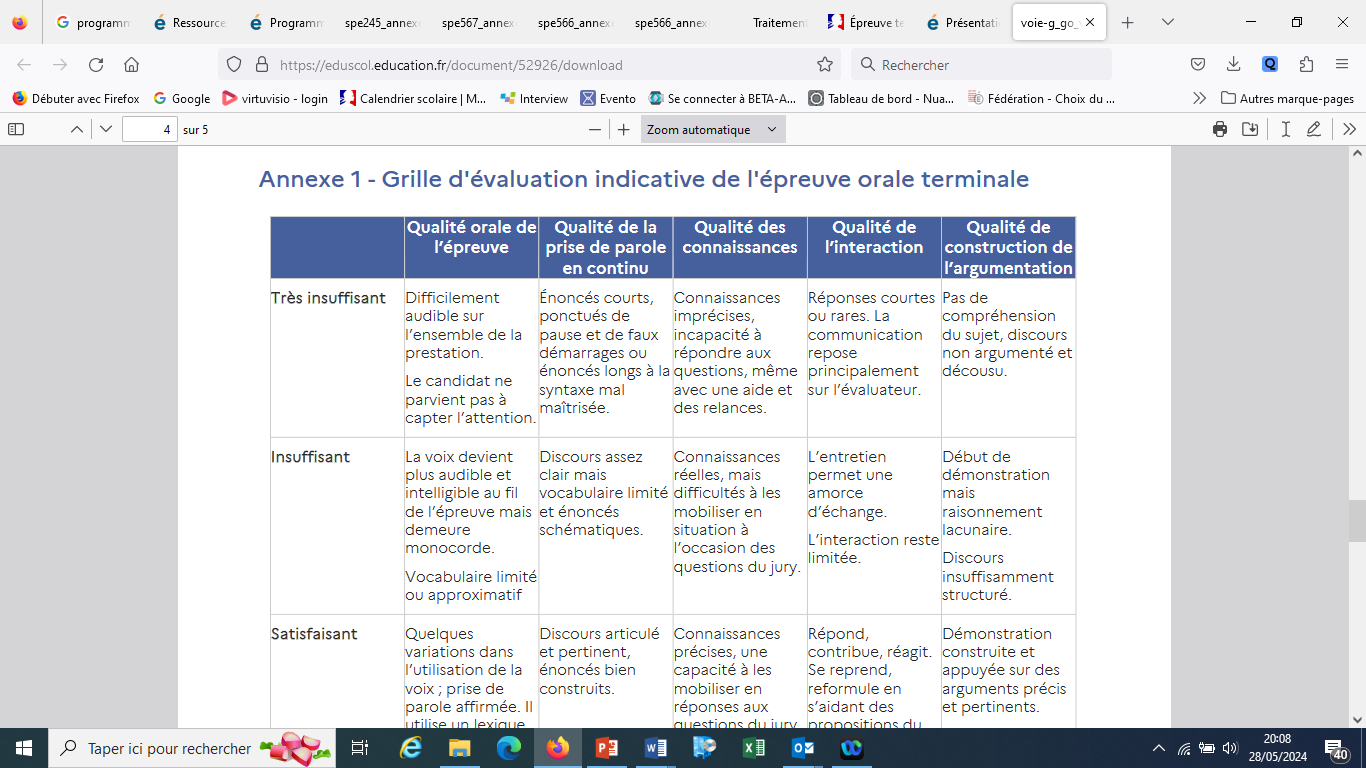 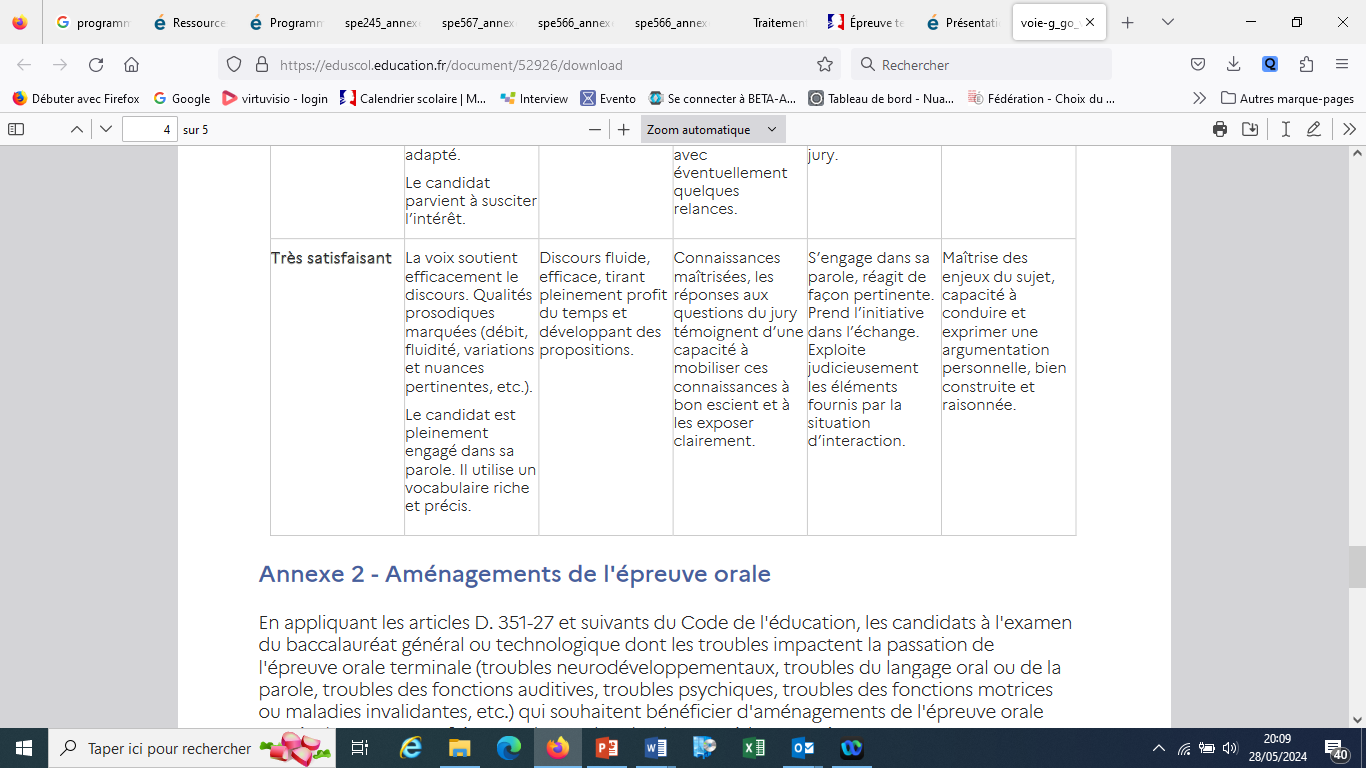 Direction générale de l’enseignement scolaire
30-31 MAI et 1er juin 2024
25
Et maintenant …														… à vous !
a) Prenez quelques minutes pour définir les 3 mots-clés par lesquels vous commenceriez votre propos pour réaliser un podcast de 3 minutes sur la sculpture d’Alfred Boucher, Au but, 1886, Musée Camille Claudel, Nogent-sur-Marne (diapo suivante). Ce sont les 3 axes autour desquels vous allez construire votre commentaire. Opérer des choix sera probablement nécessaire.
« Je vais vous parler de X, Y et Z. »
b) Prononcez votre phrase à voix haute plusieurs fois en posant votre intonation de différentes manières.
c) Ecoutez ensuite le podcast de l’étudiant l’Ecole du Louvre (diapo d’après) ! Avez-vous opté pour les mêmes partis-pris ?
Direction générale de l’enseignement scolaire
30-31 MAI et 1er juin 2024
Alfred Boucher, Au but, 1886, Musée Camille Claudel, Nogent-sur-Marne

Au But (culture.gouv.fr)https://fr.m.wikipedia.org/wiki/Fichier:Rixens_jour_de_vernissage.jpg
Victoire de Samothrace, vers -200-175, Paris, Musée du Louvrestatue ; base de statue ; Victoire de Samothrace - Louvre Collections